WORLDWIDE HOLISTIC SUSTAINABLE DEVELOPMENT COOPERATION  
Organized and presented by: Jannatul Islam, Founder, WWHSDC and Graduate Candidate, MAEP, EPI, MUN
Content edited by: Dylan Odd, Erin Fletcher, F I M Muktadir Boksh, Kimberley Whyte-Jones, Temitope T Onifade, Ayoola S. Odeyemi, 
Edu Banjo, Ernest C. Nwanguma, Rebecca D. Brushett, Executive Members, WWHSDC and Graduate Candidate, MAEP, EPI, MUN
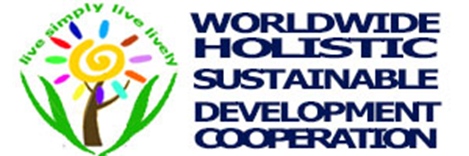 Collaborating for Sustainability
Motto: Live Simply Live Lively
The Future of Nature, Sept.10-13, Grenfell Campus, Memorial University of Newfoundland
EDITORIAL BOARD
Beside others the list of MUN faculties in our editorial board are as follows:
Editor-in-Chief
Gabriela Sabau ​Ph.D., Primary affiliation: Memorial University of Newfoundland
Managing Editor: Temitope Tunbi Onifade LL.M.,  MAEP, Memorial University of Newfoundland
Editorial Members from Memorial University:
Wade Bowers Ph.D., Primary affiliation: Memorial University of Newfoundland
Kelly Vodden, Ph.D., Primary affiliation: Memorial University of Newfoundland
Andreas Klinke M.A. and Ph.D, Primary affiliation: Memorial University of Newfoundland
Jose Lam M.Sc., M.B.A. and Ph.D., Primary affiliation: Memorial University of Newfoundland
Ivan Savic, Ph.D. (ABD-Columbia University), Primary affiliation: Memorial University of Newfoundland
Stephen Decker, Ph.D. (ABD – University of British Columbia), Primary affiliation: Memorial University
Worldwide Holistic Sustainable Development Cooperation
Methods/Activities
To attain our main goal, our activities include not limited in publishing an academic journal to build academic capability on sustainability; organizing and collaborating conference, seminar and workshops to promote awareness and disseminate academic knowledge on sustainability; running a blog to engage likely minded people around world and striving to extend sustainability activities through branching in different countries and collaborating with different organization.

Introduction to the Blog
A group of Masters Students from the Environmental Policy Institute are striving to promote holistic sustainable development through international academic cooperation. The World Wide Holistic Sustainable Development Cooperation (WWHSDC) is a not-for-profit organization that is gaining traction on Memorial University’s Grenfell Campus.
Pioneered by Jannatul Islam, a graduate student in the MAEP program – the WWHSDC is defined by the motto ‘Live simply, live lively’. It is a growing organization of academics dedicated to increasing access to high quality peer reviewed literature on sustainable development.  The WWHSDC is truly an international undertaking with executive members from Canada, Bangladesh, United Kingdom, Nigeria and Jamaica. To date, emphasis has been placed largely on the organization’s a registered academic journal: The Journal for Worldwide Holistic Sustainable Development.
In addition to peer reviewed information the WWHSDC has expanded into the blogosphere with monthly contributions began in April 2015. For those interested in becoming involved with the WWHSDC blog submissions are currently being accepted for review.  In the interest of quality and uniformity blog submissions shall be citied in a recognized format, concentrate on a goal or objective of the WWHSDC, and contain no more than one thousand words. Please forward submissions to wwhsdc.blog@gmail.com.
Symposiums and conferences are a key component of the WWHSDC’s mandate. WWHSDC’s executives attended and presented in more than 12 of conference and workshops that fit with sustainable theme. The initiative is pushing forward with plans for conference presentations in Canada and Bangladesh throughout 2015 and 2016.
We are aiming to attain sustainable development goals through collaborative movement. Our members and executives are serious about branching out into public engagement and education. We believe, “getting people to really see where holistic sustainable development can fit into their lives or policies is the first step to achieving a more sustainable world”.

Our Concepts
Slogan: Live Simply, Live Lively
Vision: To attain sustainable development goals through collaborative movement
Mission: Our mission is to promote socio-cultural, economic and environmental well-being for all through knowledge mobilization, collaboration, network building, and facilitation amongst like-minded organizations and individuals; from the grassroots to global level.
Goals:
Our main goals are knowledge mobilization and social work. We adopt the goals of the United Nations Post-2015 Development Agenda. 
Objectives:
To generate ideas through expanding linkages and research projects
Identifying the projects related to the organization’s goals
Accumulating efforts to make projects successful within jurisdictions
Communicating activities of the organization and giving feedback to stakeholders 
Expanding network and cooperation worldwide to secure greater success in worldwide holistic sustainable development
Support for class neutral development of policies

Balanced eco-system; Balanced health; Balanced wealth
Today, sustainability in environmental, economic and social affairs may be as far away as it has ever been. That being said, the WWHSDC strongly believes that everyone has the power to improve lives by making changes at a grassroots level. The goal of the WWHSDC is to provide a platform to learn about the relationships between human action and environmental and social impacts. Here at the WWHSDC, we see our environments, economies and societies as indivisible parts of a whole. Every aspect of our world is both interrelated and dependent upon the others. In order to improve the sustainability of our practices, we must think critically about our actions as individuals, communities, and societies. We at the WWHSDC believe that sustainability and stronger support for policies and practices that have a positive impact on the quality of every human life are not only beneficial; they are necessary to the future of humanity as a whole.
What is in a name? For the WWHSDC, our name is our goal; to create a practical model for worldwide holistic sustainable development. In doing so, we are striving to reconcile economic growth with environmental interests and the protection of unique societal practices, cultures, and traditions. 
We invite you to join us as a participant, a teacher, a student, and a voice in this movement toward holistic sustainable development. Are you up to the challenge?
The world is careening out of control, with technology improving by leaps and bounds, each new advancement leading to a myriad of unforeseen consequences. At the same time, the world is shrinking, with borders blurred by international treaties, international economic agreements and the Juggernauts often referred to as multinational corporations, wielding more power and having more money than many sovereign states.
With all this craziness going on around us, it is easy to feel small and out of control. It is easy to feel like we cannot have a say in the affairs around us, to get intimidated by all the large scale happenings and to have our opinions and ideas trapped inside us.
Today I bring you good news.
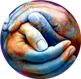 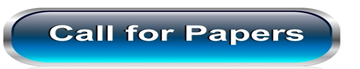 Please Visit: http://wwhsdc.org/jwhsd/call-for-papers/
Conference, seminar and workshops
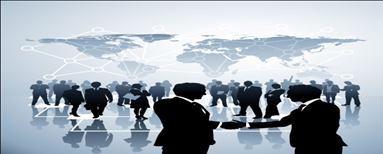 We organize, collaborate and participate conference, seminar and workshops to promote awareness and disseminate academic knowledge on sustainability. We collaborated and our executives participated in different events all over the world since inceptions. Our upcoming conference theme and brief information are as follows:
The Worldwide Holistic Sustainable Development Cooperation (WWHSDC) is presenting you with a platform to present your views and opinions to the world, through its blog. You can share your insights and read the views and opinions of people from around the world, educating yourself and others in the process. It will give you the opportunity you always wanted – to influence the world around you and not merely be a passive observer.
The blog will feature monthly topics concerning the world around us and its development; authors will share their opinions on the topics selected, before the topic is thrown open for comments and opinions, so as to allow the full exploration of the topic.
The blog will also feature news segments, where interesting developments around the world will be reported and will present an avenue for you to share your opinions on these happenings and gauge reactions to your opinions.
Literary pieces in the form of pictures, videos, and stories will be posted regularly on the blog, all within the context of the development around us. Entries will be accepted and posted based on the standards of our organization, giving your work a large audience to appreciate your pieces and photos.
Competitions will be organized at regular intervals, ranging from photo entries on selected topics, to stories and even best jokes. There will be many avenues to showcase all your many talents. At the end of the month, the commentator of the month will be chosen, and he or she will be given an opportunity to be the keynote writer for the subsequent month in addition to other rewards.
Register now and unleash a world of unimaginable intellectual possibilities!

Journal for Worldwide Holistic Sustainable Development (JWHSD)
Inaugural WWHSDC Conference at  Grenfell Campus, Memorial University
Theme of the Conference: Collaboration for Sustainable Communities
Host: Worldwide Holistic Sustainable Development Cooperation (WWHSDC) and collaborative partners.
Venue: Grenfell Campus Room FA 224
Potential Date: 13 November, 2015 on Friday.
Target Audience: Faculty members and researchers, Graduate students, Undergraduate students, Local community groups and government agencies and NGOs
Event goals:
An innovative way to build strong partnerships and collaboration on sustainable community issues with different stakeholders ranging from Grenfell Campus students, faculties and staff, International environmental certification organizations, Government agencies and NGOs, plus  local/traditional organizations in Corner Brook and on the West Coast of Newfoundland.
The inaugural conference/workshop will signal the official launching of theWWHSDC’s academic journal (Journal for Worldwide Holistic Sustainable Development-JWHSD)and will be the first of what we hope will become an annual conference. This will help fill a vacuum by championing a platform for annual conferences and an academic journal supported by the Grenfell community.
This initiative will be the first in a series aiming to project sustainability collaboration and networking opportunities at the Environmental Policy Institute, Grenfell Campus and Corner Brook community to the world.
We want to hear from you! This event will host a Q&A session/forum aiming to identify the most pressing sustainability issues in the community and desirable ways to deal with them
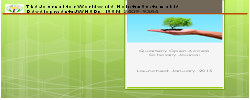 Moving forward

We are aiming to attain sustainable development goals through collaborative movement. Our members and executives are serious about branching out into public engagement and education. We believe, “getting people to really see where holistic sustainable development can fit into their lives or policies is the first step to achieving a more sustainable world”.
Our urge to you …………………………Live Simply Live Lively
                   Let's spread the word... 

More information on the WWHSDC can be found at http://wwhsdc.org/ or feel free to contact Jannatul directly at wwhsdc@gmail.com
The Journal for Worldwide Holistic Sustainable Development (JWHSD) with ISSN 2409-9384 is a forum for discussing the findings of scholars, practitioners and students interested in sustainable development research. The journal focuses on the social science and interdisciplinary approaches to sustainable development. The goal of the journal is to be the world’s largest peer reviewed open access journal reporting issues of sustainable development and ongoing research for addressing its challenges. The journal hopes to be a platform for identifying key issues and solutions to sustainable development challenges from an integrated perspective. For author guidelines: see http://wwhsdc.org/jwhsd/authors-guidelines/ . 
We welcome submissions year-round.
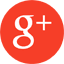 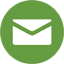 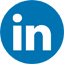 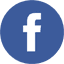 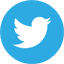 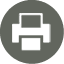